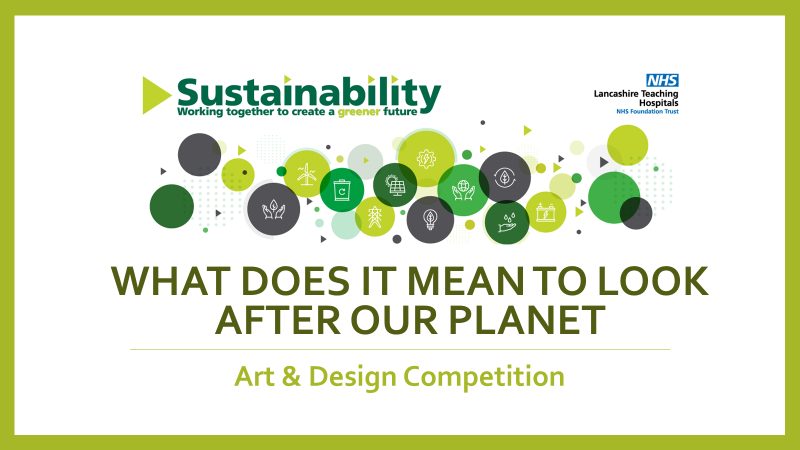 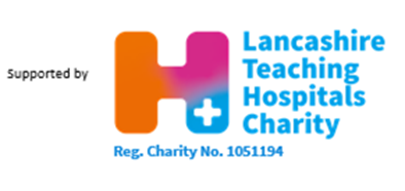 Meet all our Sustainability Art Competition Winners
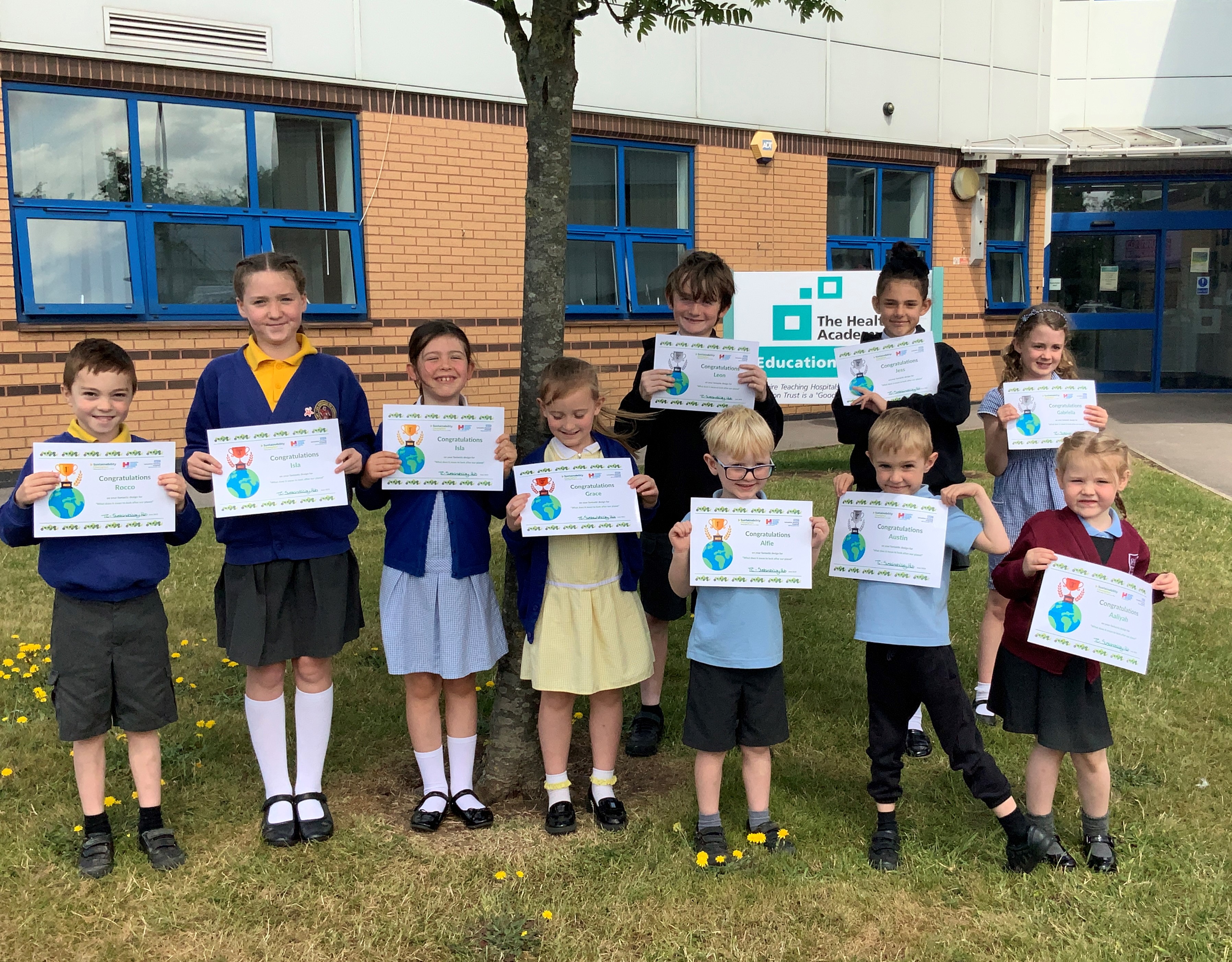 Left to Right: 

Rocco – Lea Endowed Primary School
Isla – Lea Endowed Primary School
Isla – Lea Endowed Primary School
Grace – Lea Endowed Primary School
Leon (Top) – Kingsfold Primary School
Alfie – Euxton CE Primary School
Jess (Top) – Kingsfold Primary School
Austin – Penwortham Primary School
Gabriella (Top) – Sherwood Primary School
Aaliyah – Penwortham Primary School
Well done to all our winners!!
Winners - Category: EYFS
2nd Place 
Austin - Penwortham Primary School
1st Place 
Alfie - Euxton CE Primary School
3rd Place 
Aaliyah – Penwortham Primary School
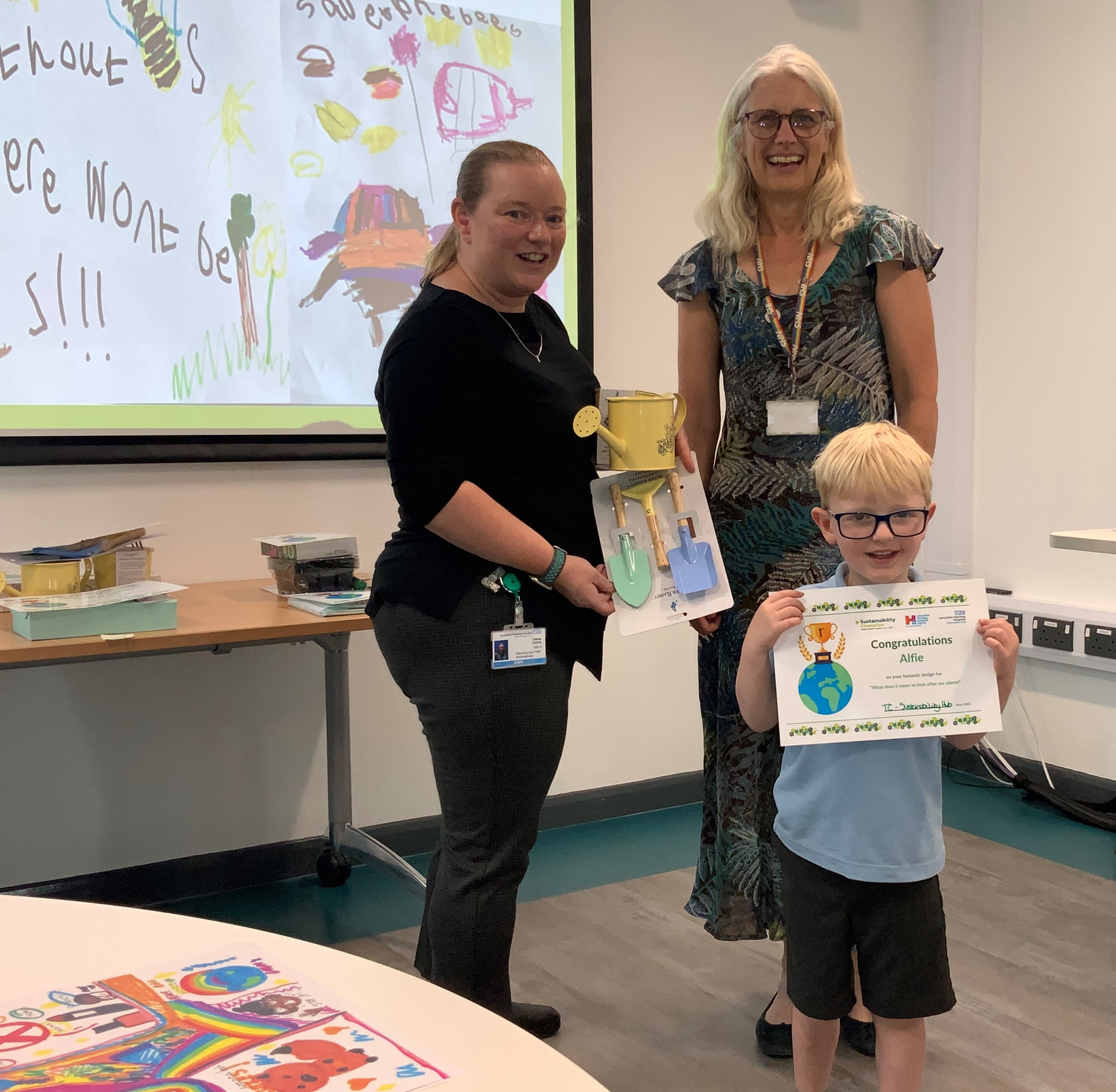 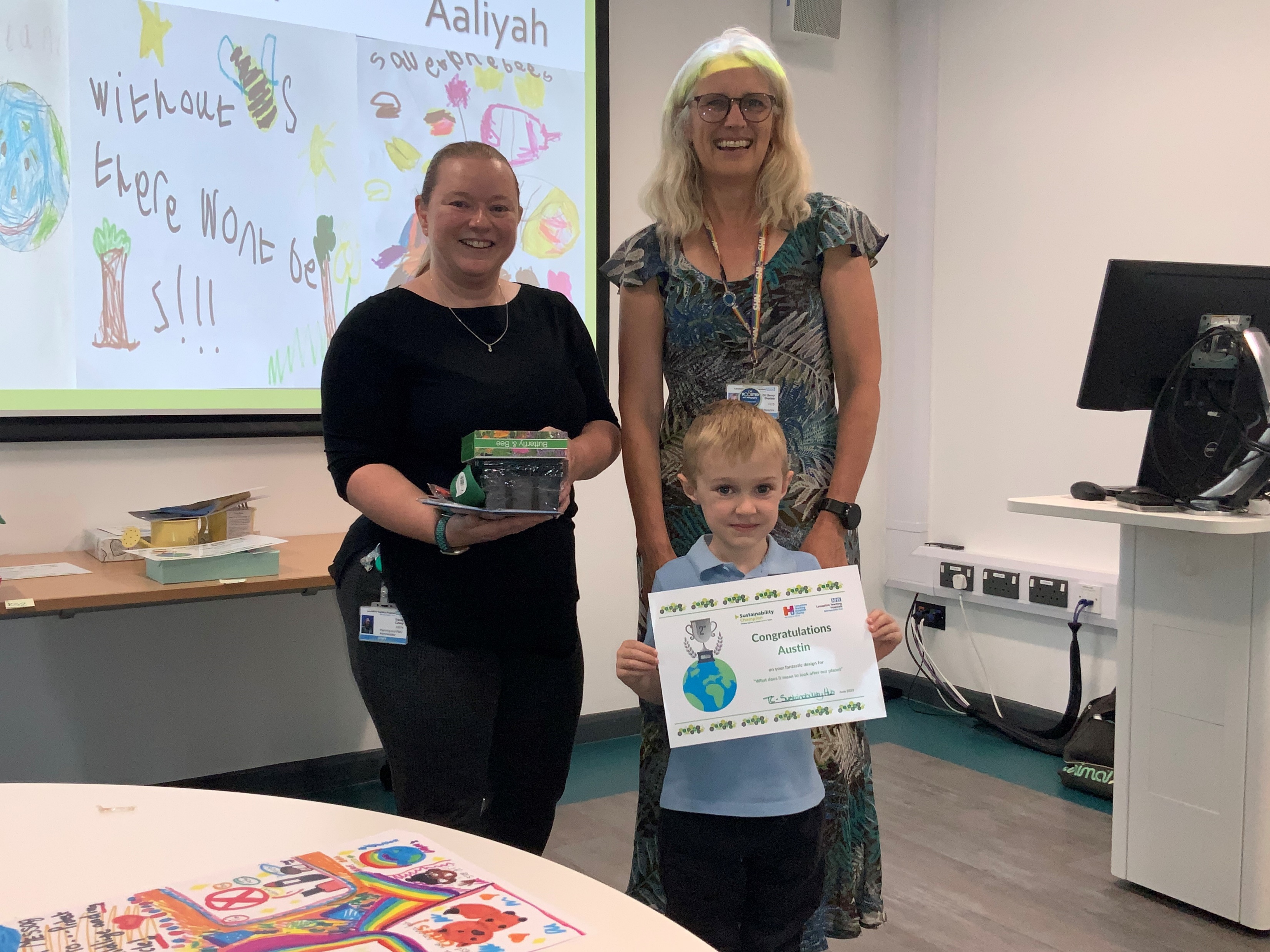 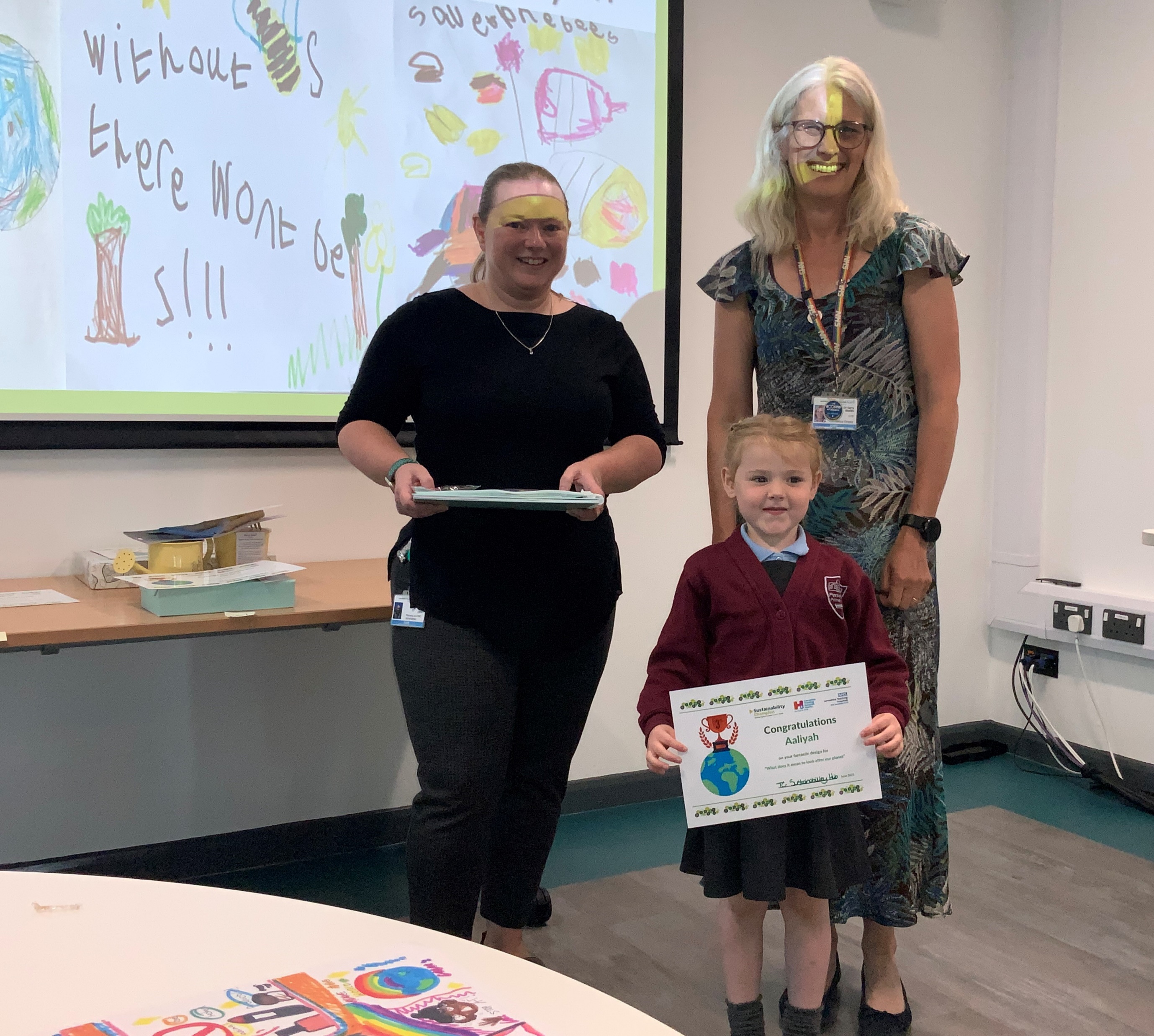 EYFS
1ST  						2ND 						3RD
      Alfie						  Austin					 Aaliyah
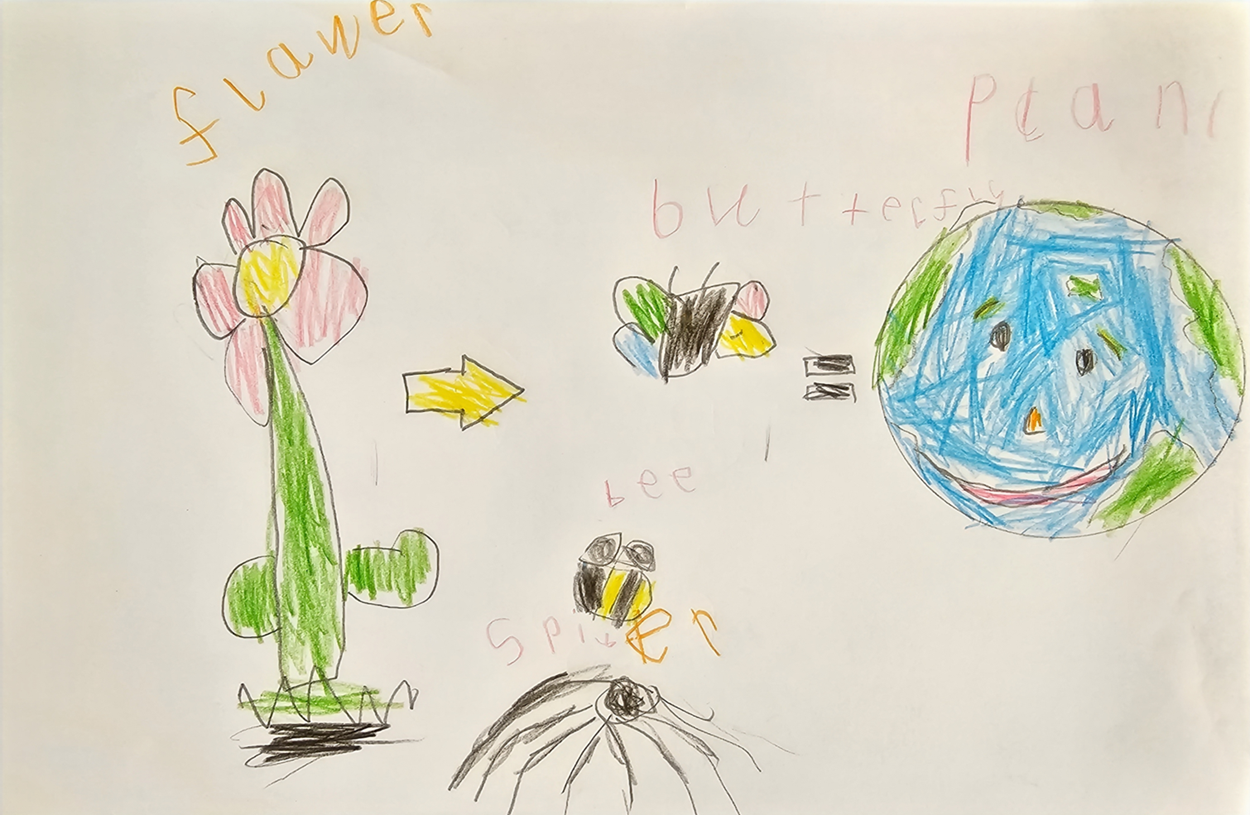 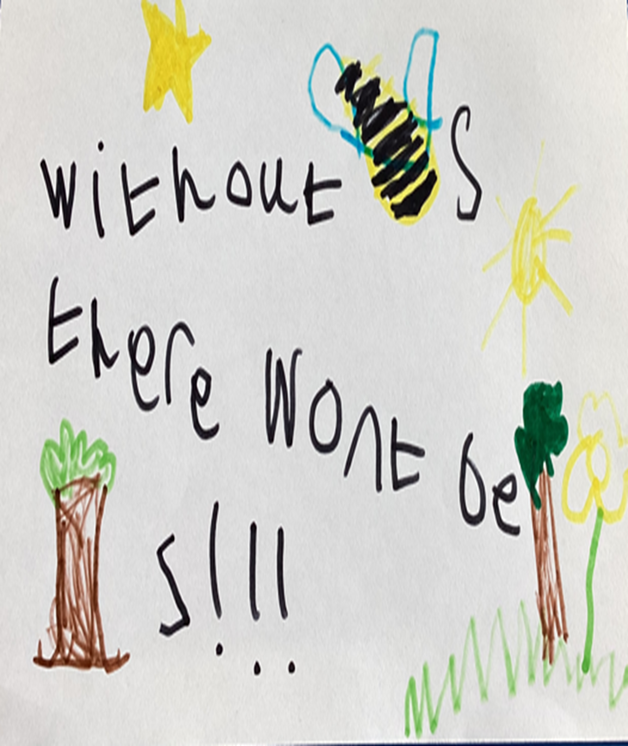 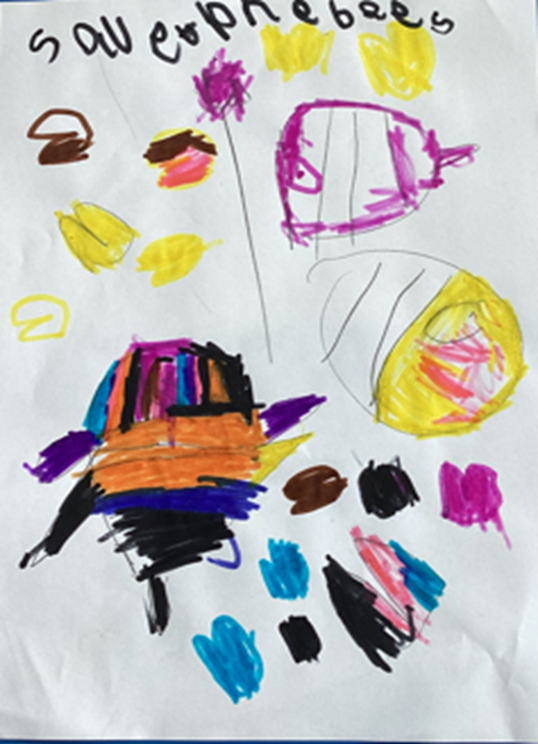 Winners - Category: Key Stage 1
1st Place
Isla – 
Lea Endowed Primary School
2nd Place  
Gabriella – Sherwood Primary School
3rd Place 
Grace – 
Lea Endowed Primary School
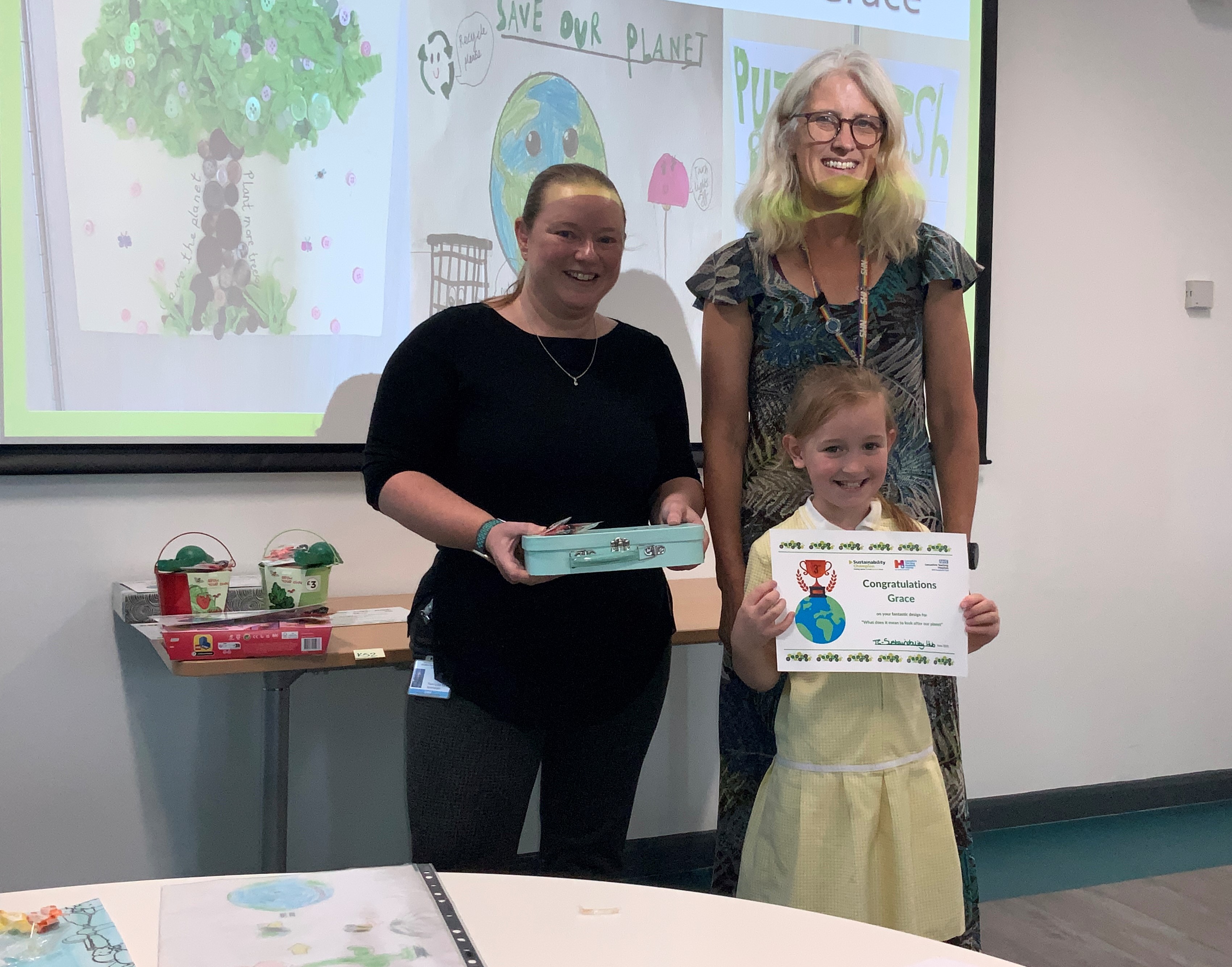 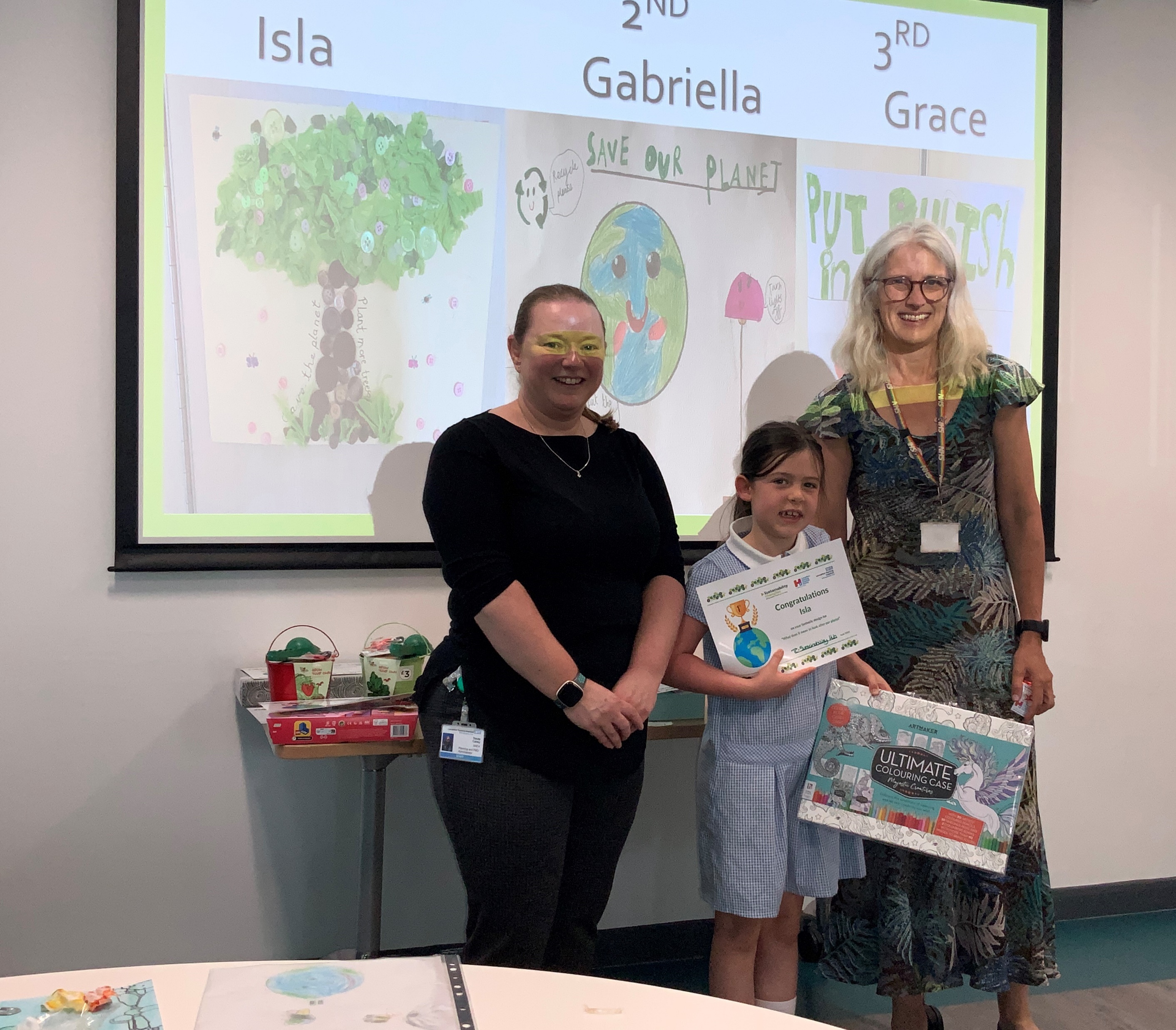 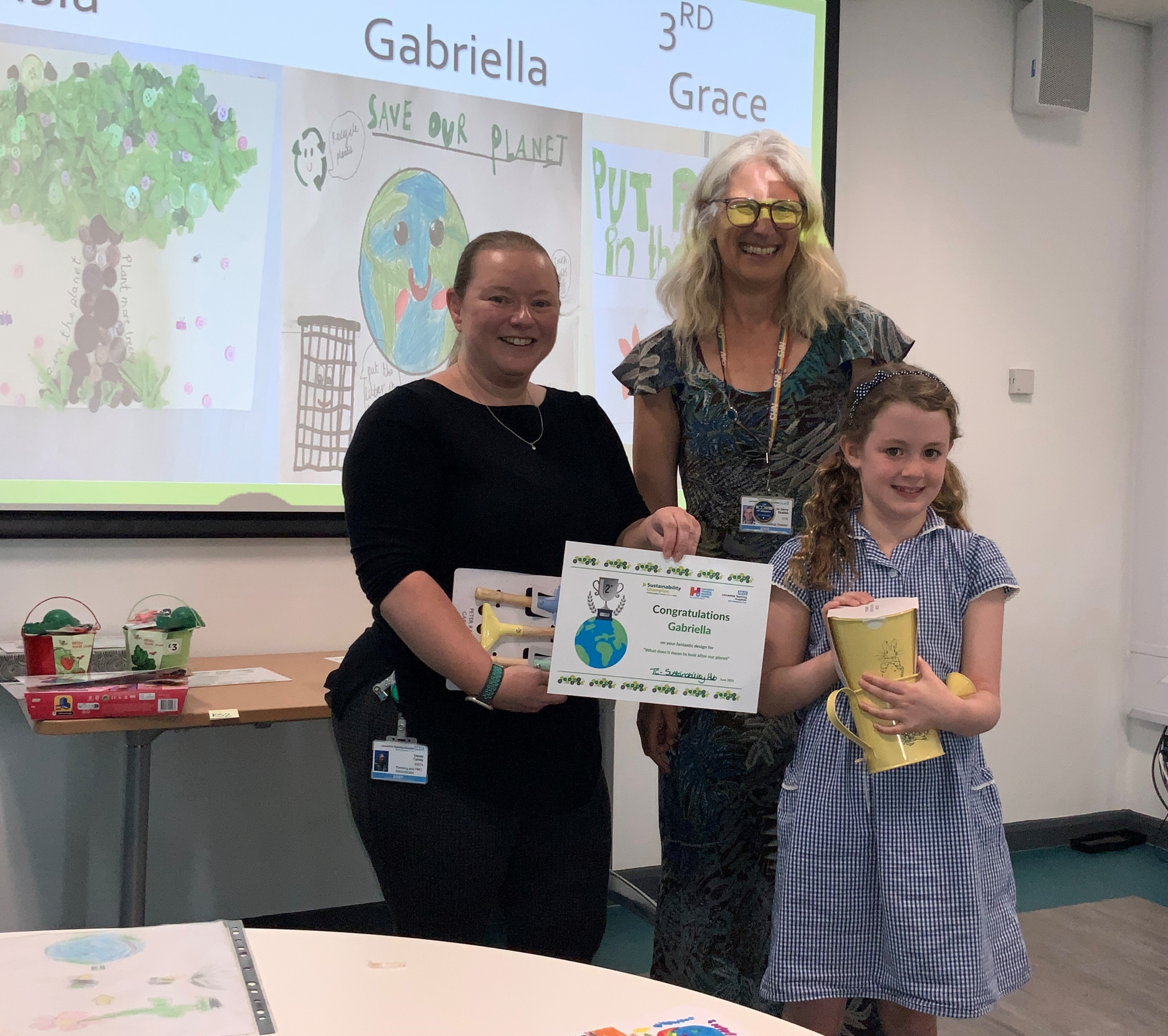 KS1
1ST  						2ND 						3RD
      Isla		        			  Gabriella				Grace
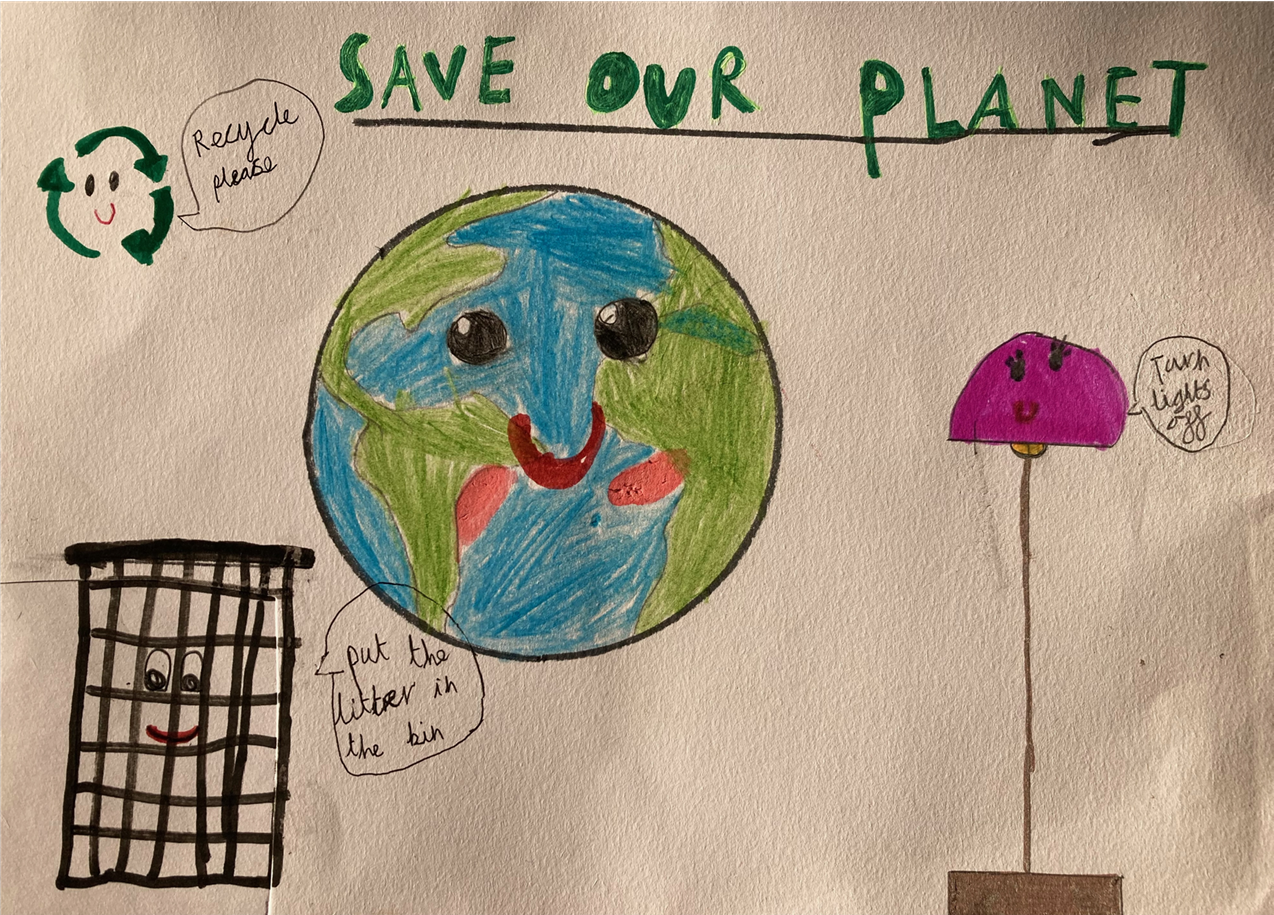 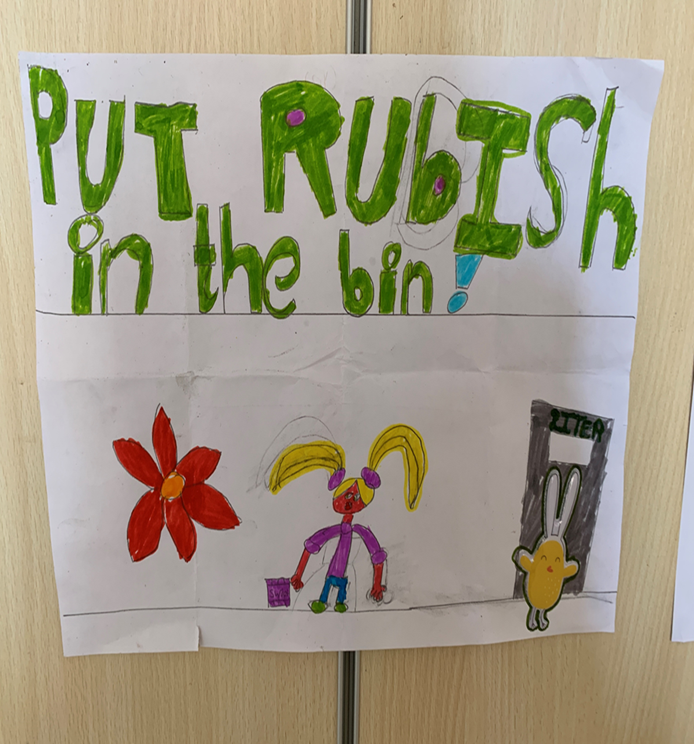 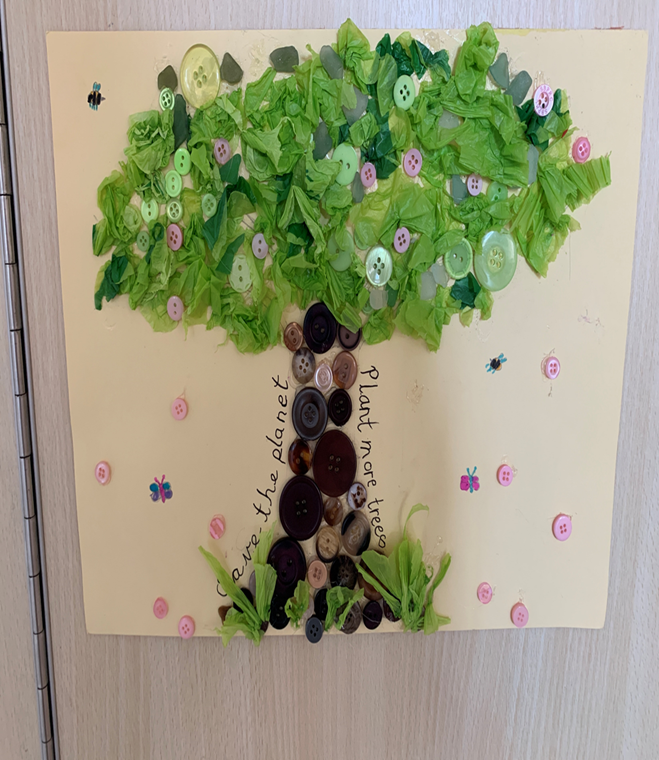 Winners - Category: Key Stage 2
1st Place 
Rocco – 
Lea Endowed Primary School
2nd Place
Jess and Leon – 
Kingsfold Primary School
3rd Place 
Isla – 
Lea Endowed Primary School
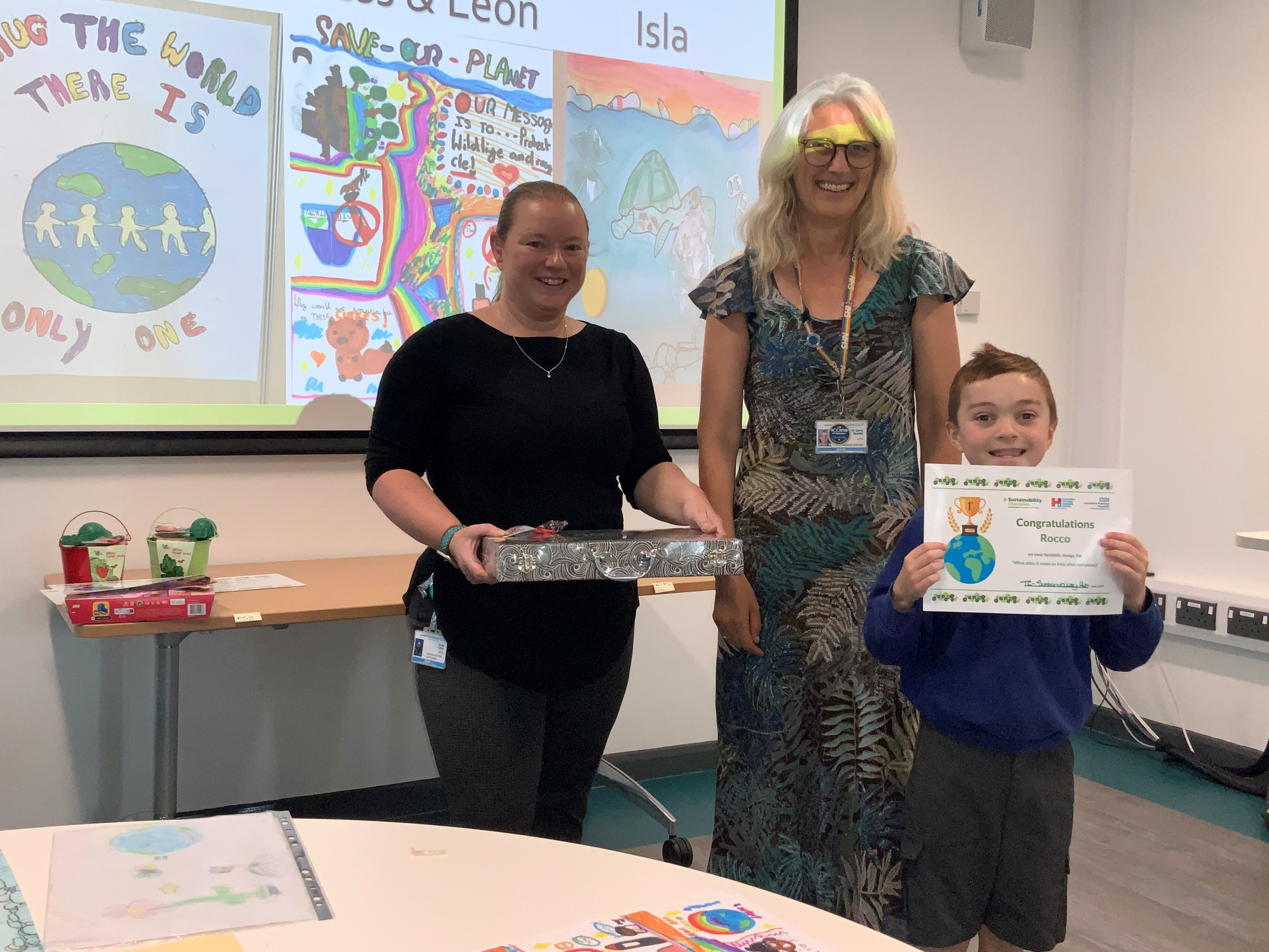 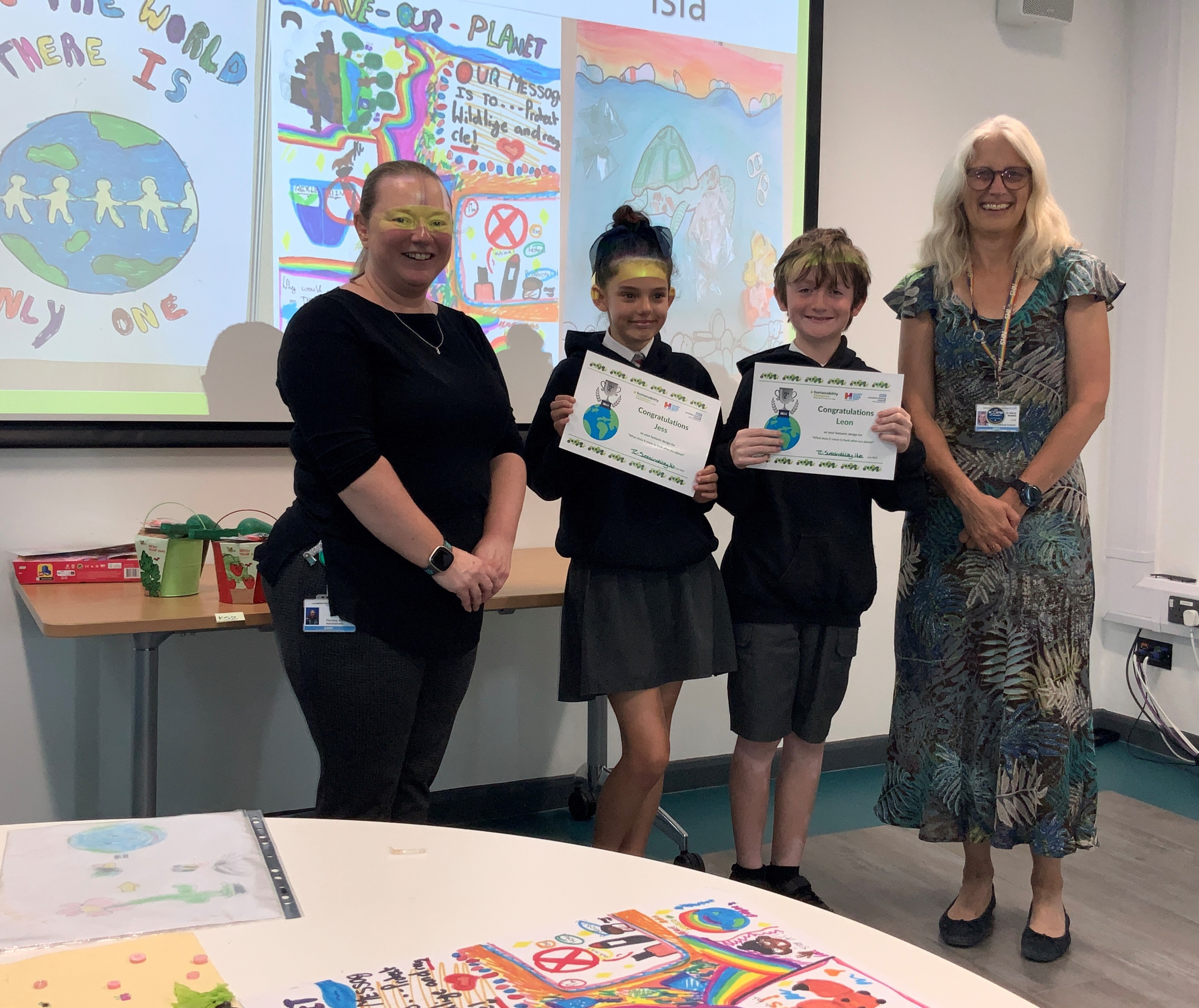 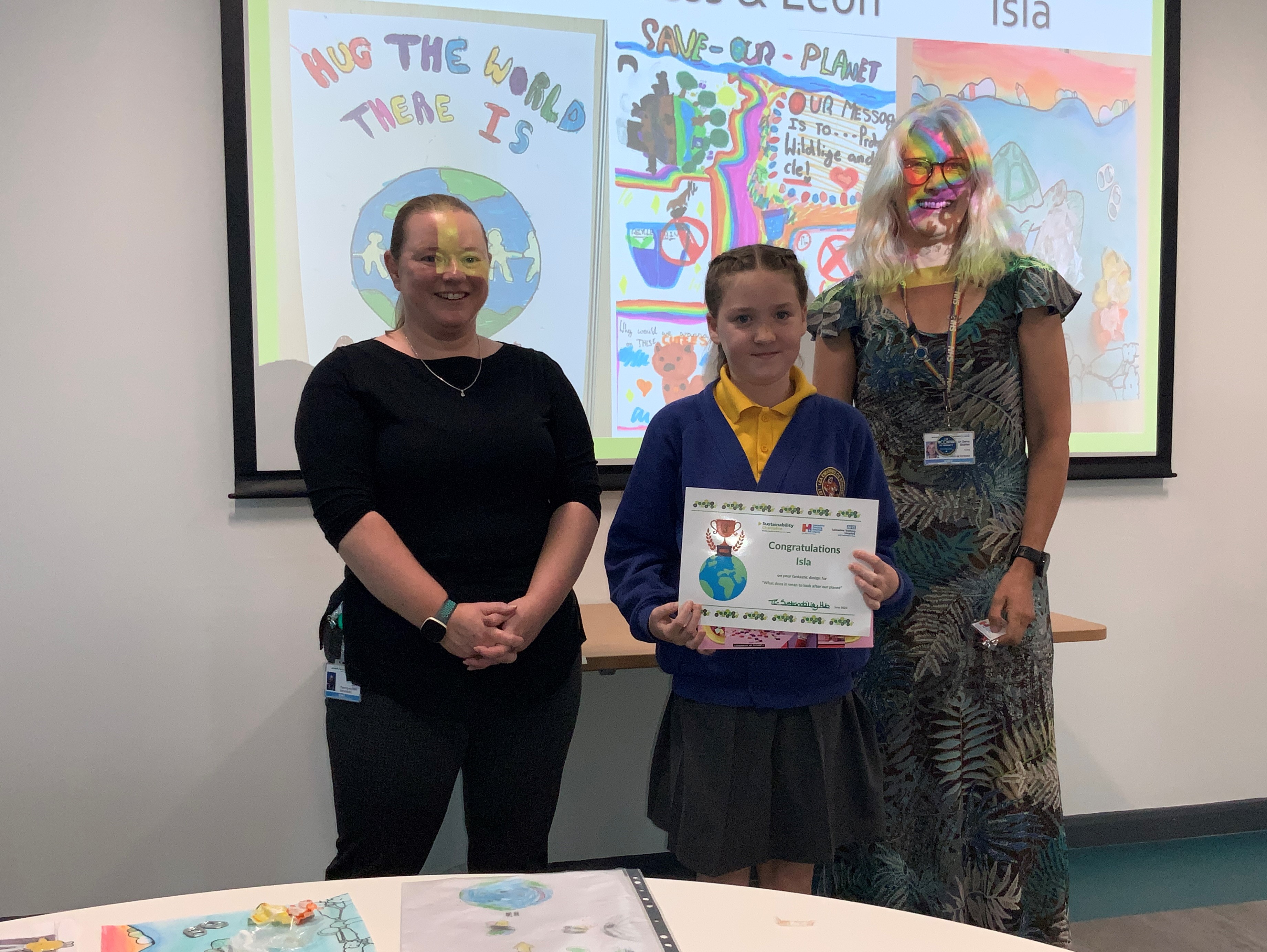 KS2
1ST  						2ND 						3RD
      Rocco		        Jess & Leon				Isla
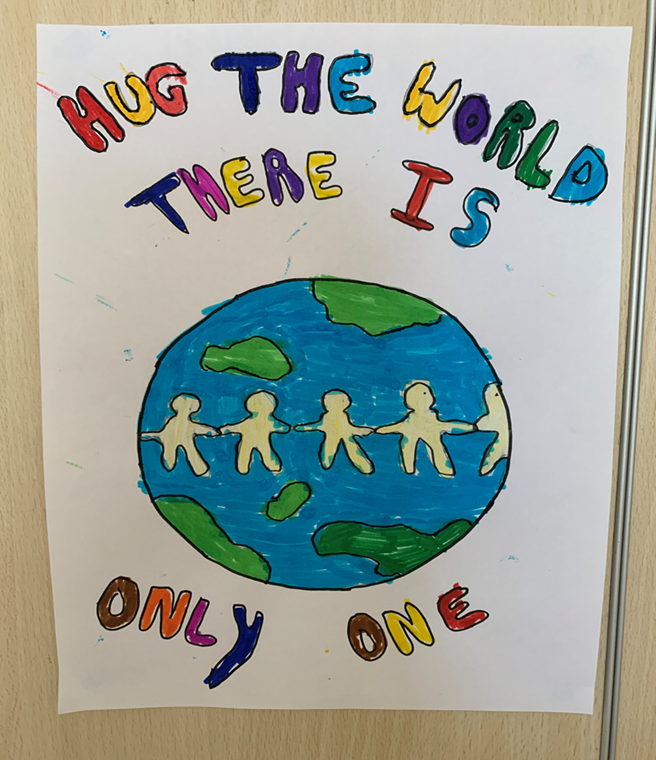 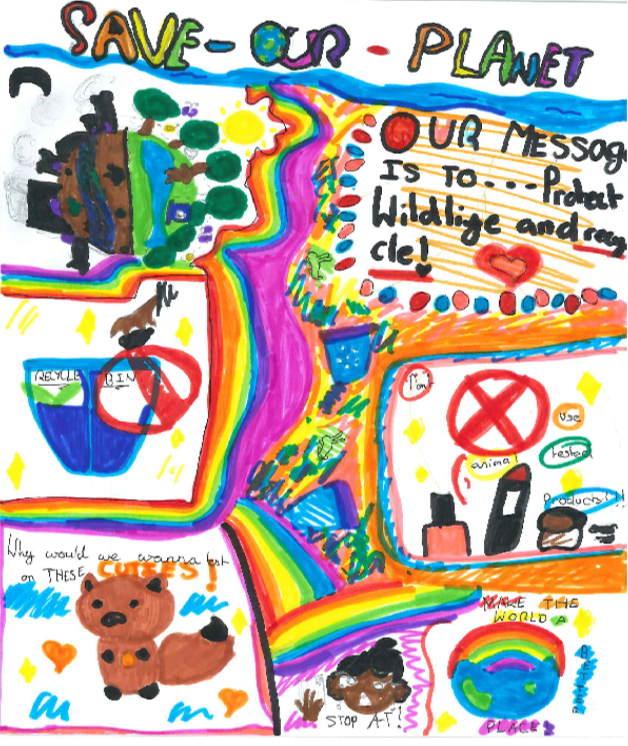 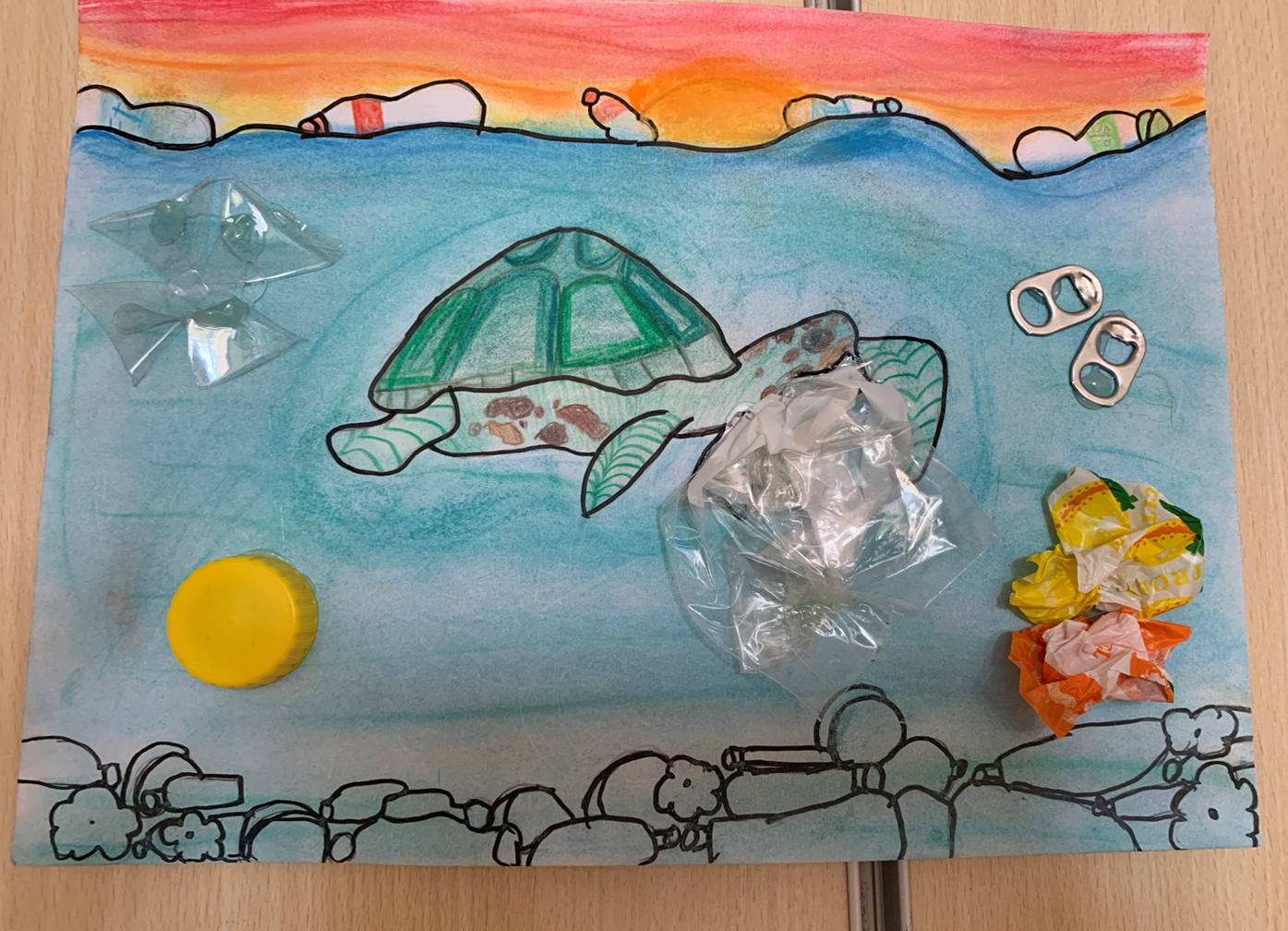